Aucun
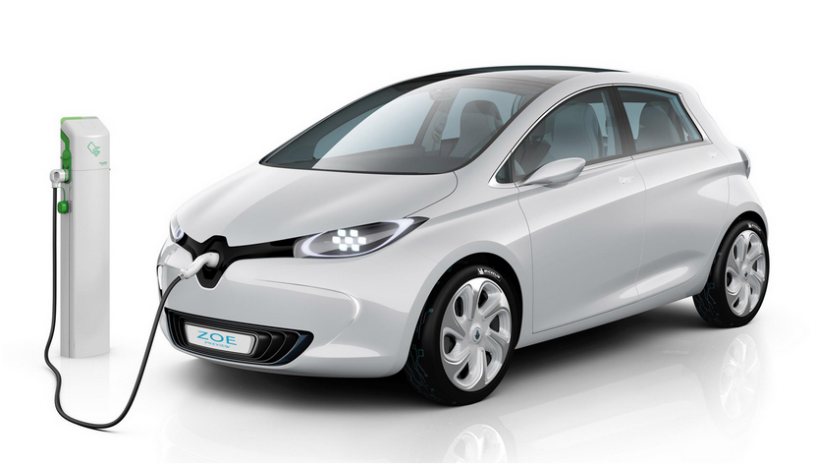 Acquérir la culture de la prévention des risques professionnels
1 heure
Introduction
Loi de Murphy
« S'il y a plus d'une façon de faire quelque chose, et que l'une d'elles conduit à un désastre, alors quelqu'un le fera de cette façon. »

Loi de Finagle
« Toute chose qui peut mal tourner, tourne mal. »

……la loi LEM, ou la loi de la tartine beurrée !


Le risque 0 n’existe pas !
Non, cela n’arrive pas qu’aux autres !
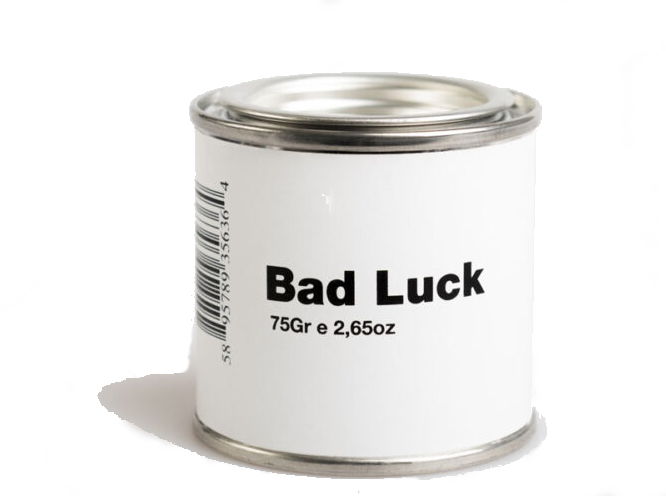 Les ressources documentaires
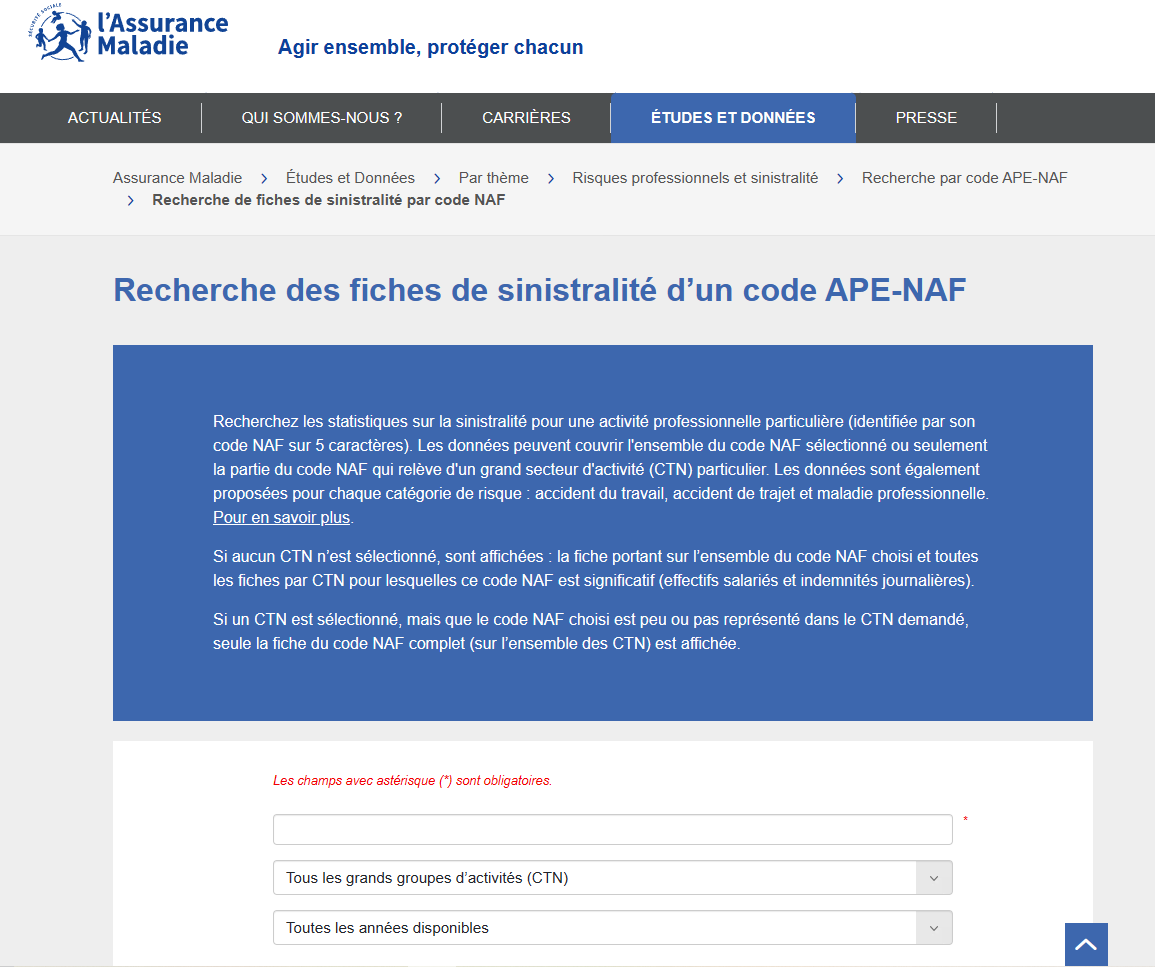 Sinistralité par code NAF | L'Assurance Maladie (ameli.fr)
Code APE : 4520A (Entretien et réparation de véhicules automobiles légers)
Des chiffres qui vous concernent
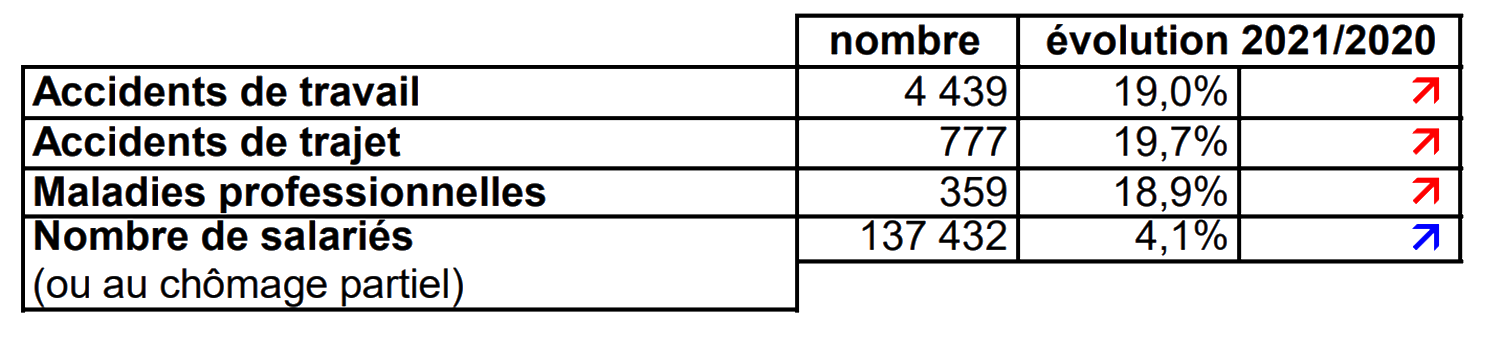 3% de risque d’avoir un accident de travail

Sur un ensemble de 30 personnes, 1 salariés aura un accident de travail dans l’année.

Elèves MV1 + MV2 = 45
Des chiffres qui vous concernent
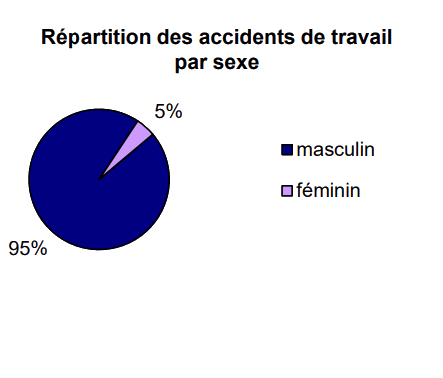 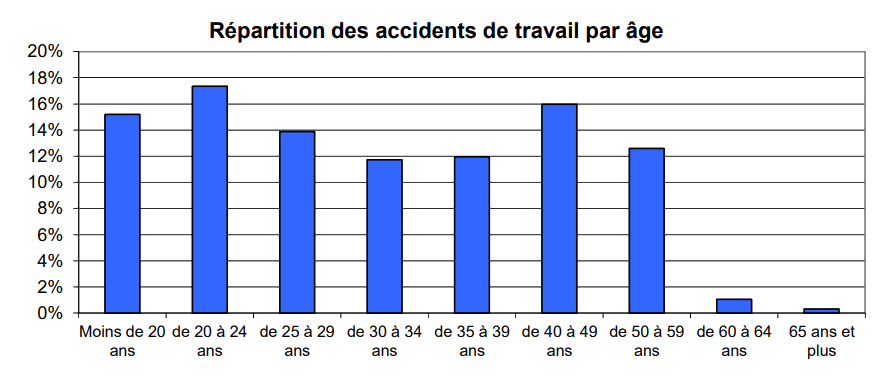 50 à 59 ans : 12,5% des AT (9 années sur 45 années de travail)
16 et 24 ans : 32 % des AT (8 années sur 45 années de travail)
Un exemple pour analyser les risques
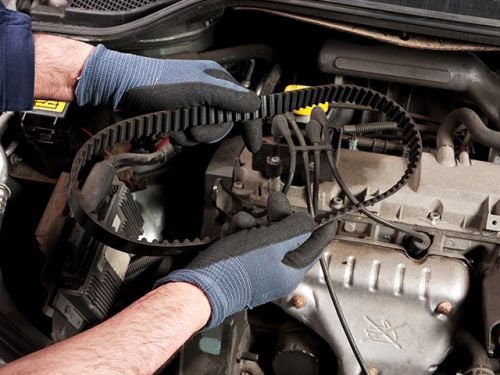 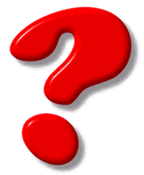 Remplacement d’une courroie de distribution
Outil d’analyse
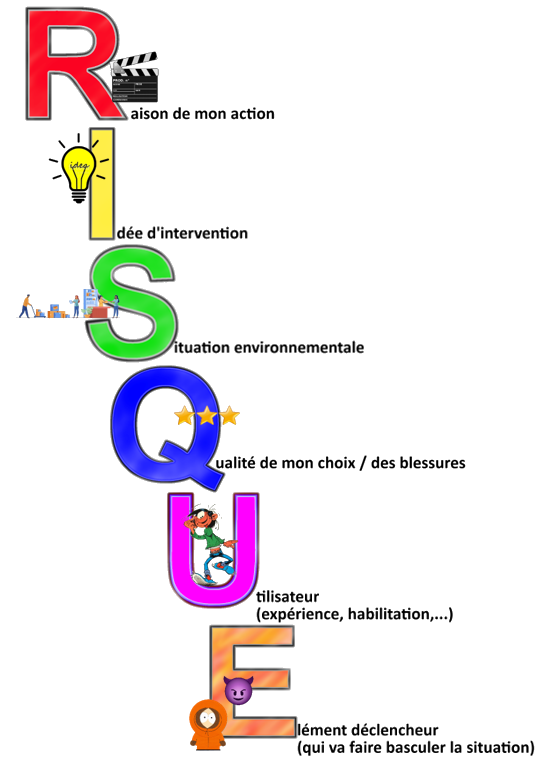 Cela est-il strictement nécessaire ?
Pourquoi vais-je agir ainsi ?
Comment vais-je procéder ?
Où dans l’atelier ? Quel(s) outil(s) ?
Ce choix présent-il des risques ? 
Quel issu dans un cas défavorable ?
Ai-je le niveau de formation, l’habilitation nécessaire ?
Des éléments qui peuvent faire dégénérer la situation ?
1ere étape pour faire une distribution
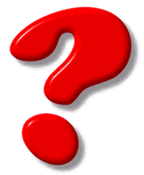 Mettre le véhicule sur un pont
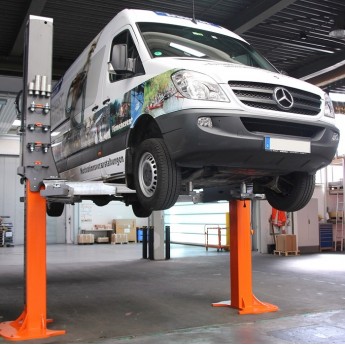 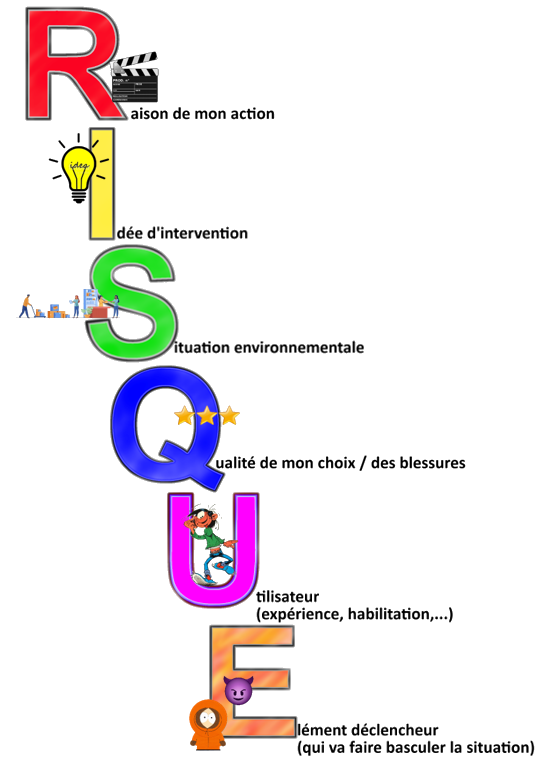 Utilisons l’outil :
La raison
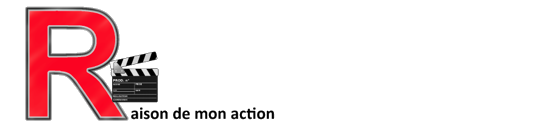 Cela est-il strictement nécessaire ?
Pourquoi vais-je agir ainsi ?
Cela est demandé par le constructeur.
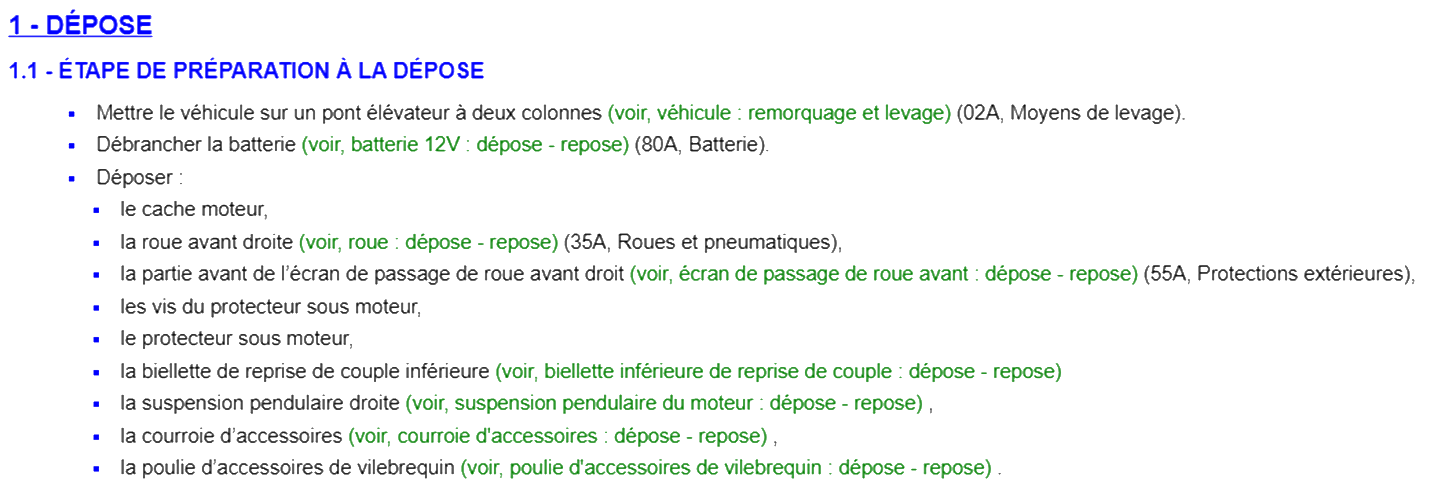 L’idée d’intervention
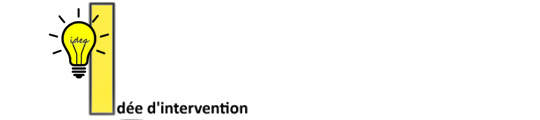 Comment vais-je procéder ?
Déplacer le véhicule en roulant jusqu’au pont de levage
Positionner le véhicule puis lever
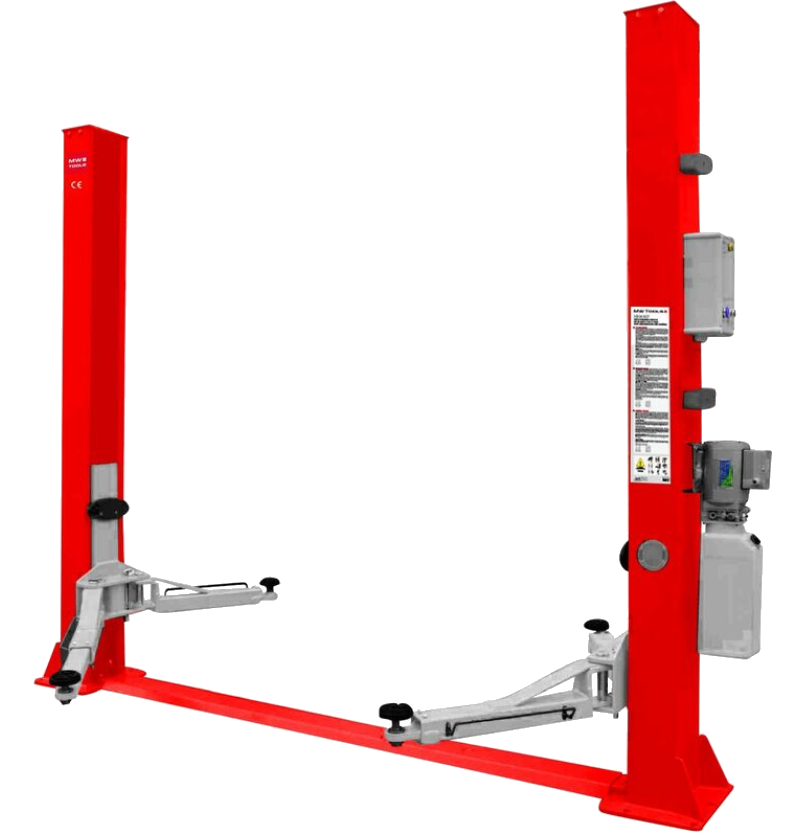 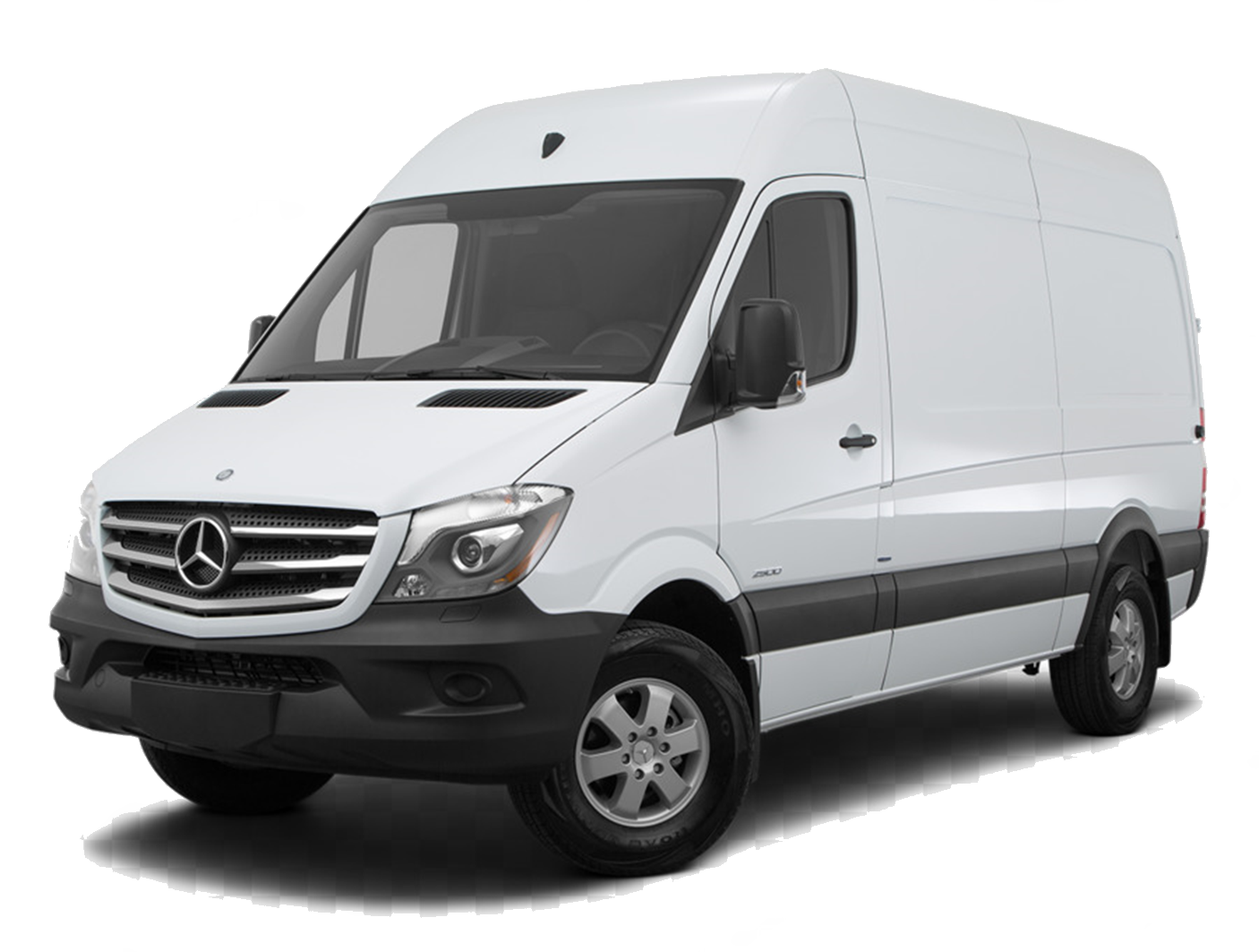 La situation environnementale
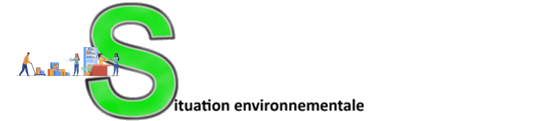 Où dans l’atelier ? Quel(s) outil(s) ?
Un pont 2 colonnes 
Une capacité de masse adaptée au véhicule
Pont vérifié
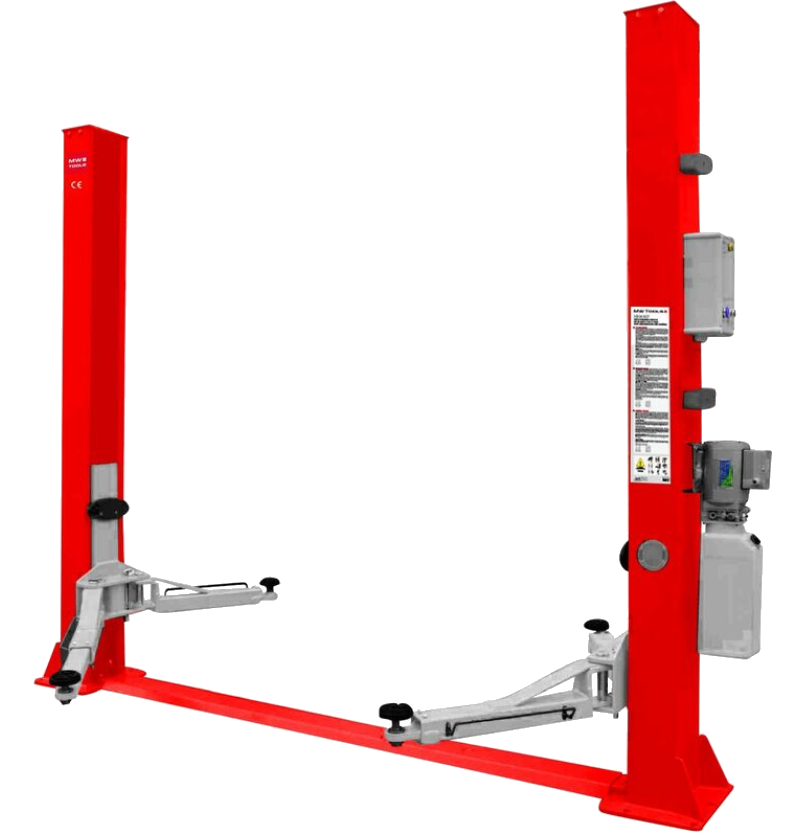 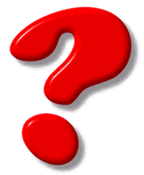 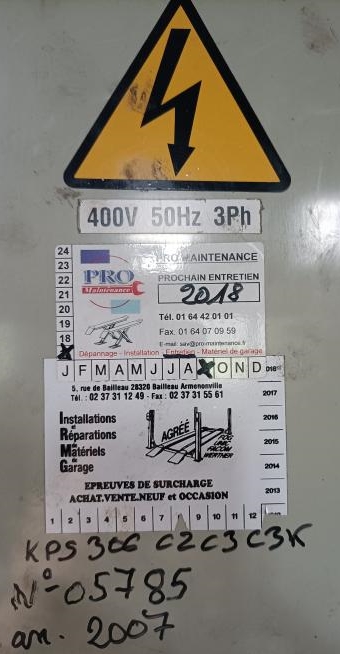 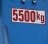 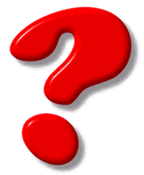 La qualité de mon choix, des blessures potentielles
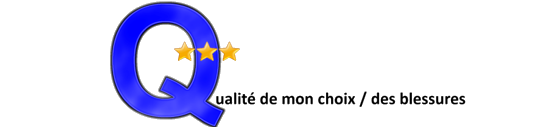 Ce choix présent-il des risques ? 
Quel issu dans un cas défavorable ?
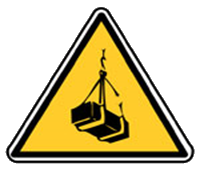 Charge en suspension
Écrasement sous le véhicule
Écrasement de membres
Chute de hauteur
Chute d’objet
Obstacle en hauteur
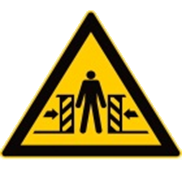 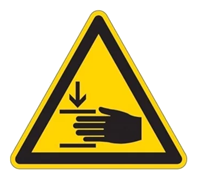 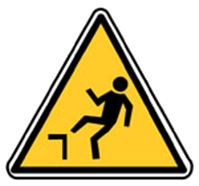 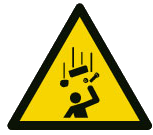 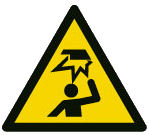 L’utilisateur
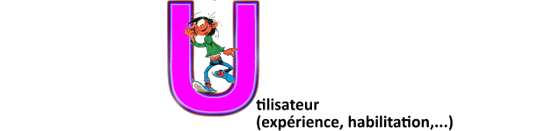 Ai-je le niveau de formation, l’habilitation nécessaire ?
J’ai été formé pour utiliser le pont.
Je l’utilise régulièrement.
Aucune habilitation nécessaire.
Je contrôle et fais contrôler le positionnement du véhicule avant de le lever.
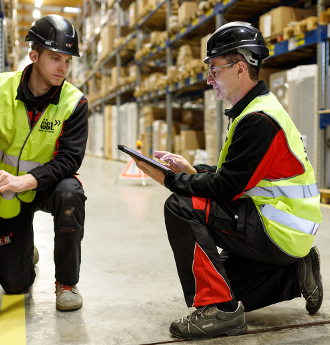 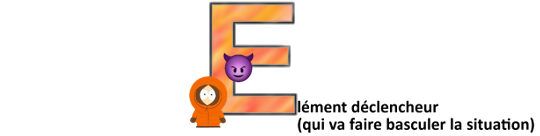 Des éléments qui peuvent faire dégénérer la situation ?
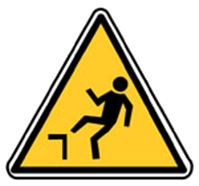 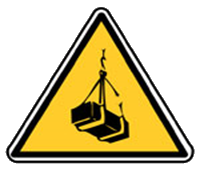 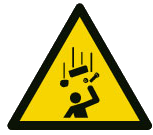 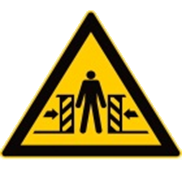 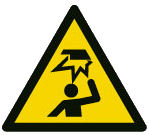 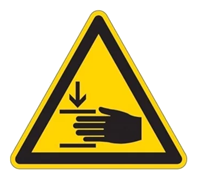 Evaluation du risque
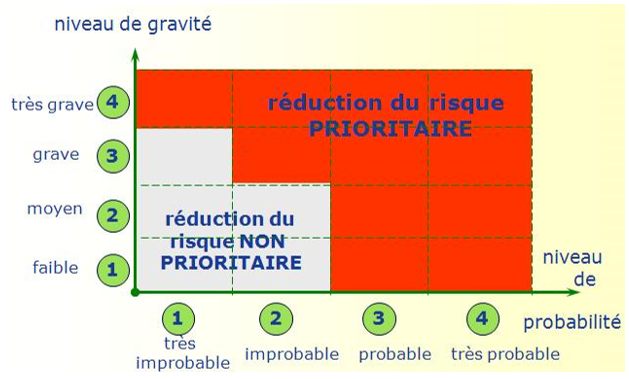 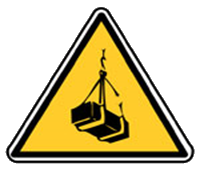 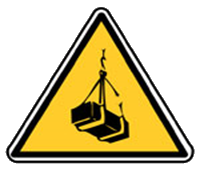 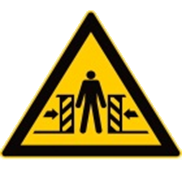 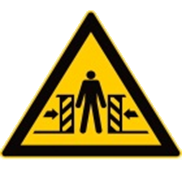 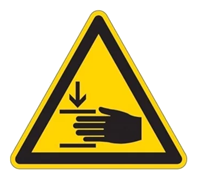 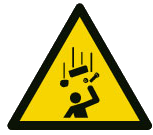 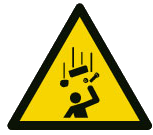 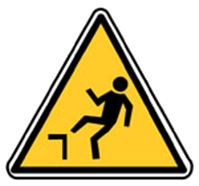 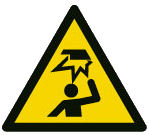 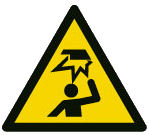 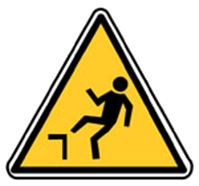 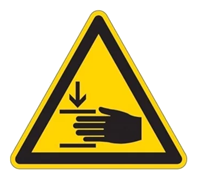 Que faire après cette analyse ?
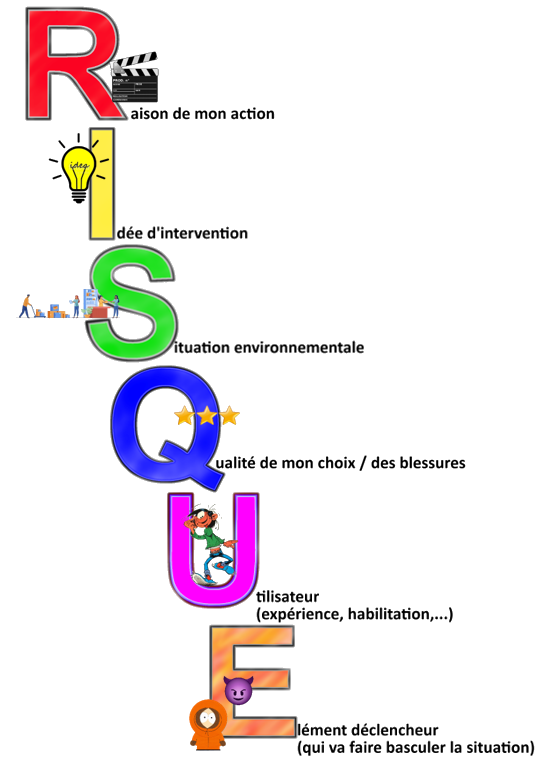 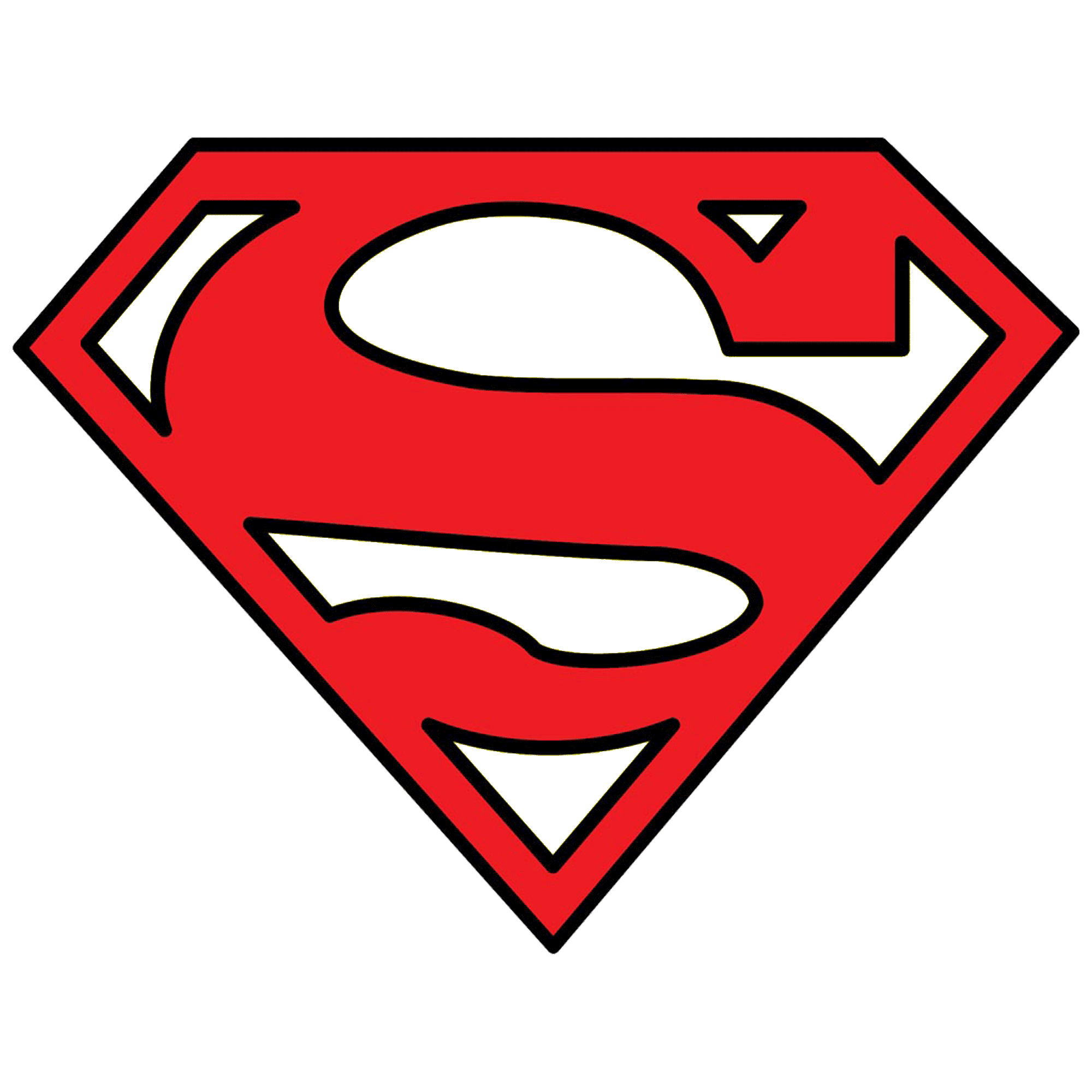 upprimer, réduire le danger
Prévention & protection
Niveau I : supprimer ou réduire le danger
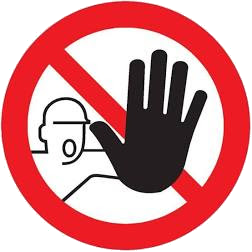 A favoriser en priorité
Prévention & protection
Niveau II : Utilisation des EPI / EPC
(équipement de protection individuelle / collective)
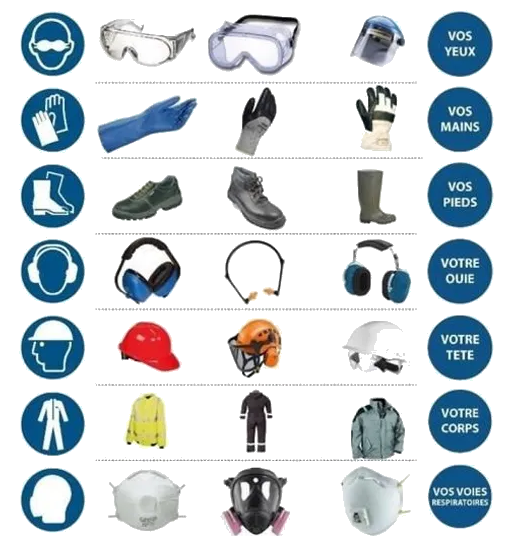 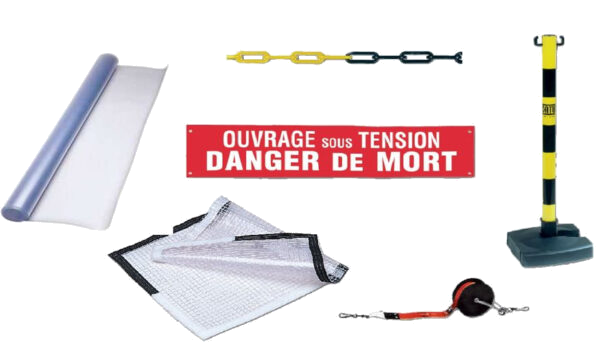 Prévention & protection
Niveau III : Former et informer
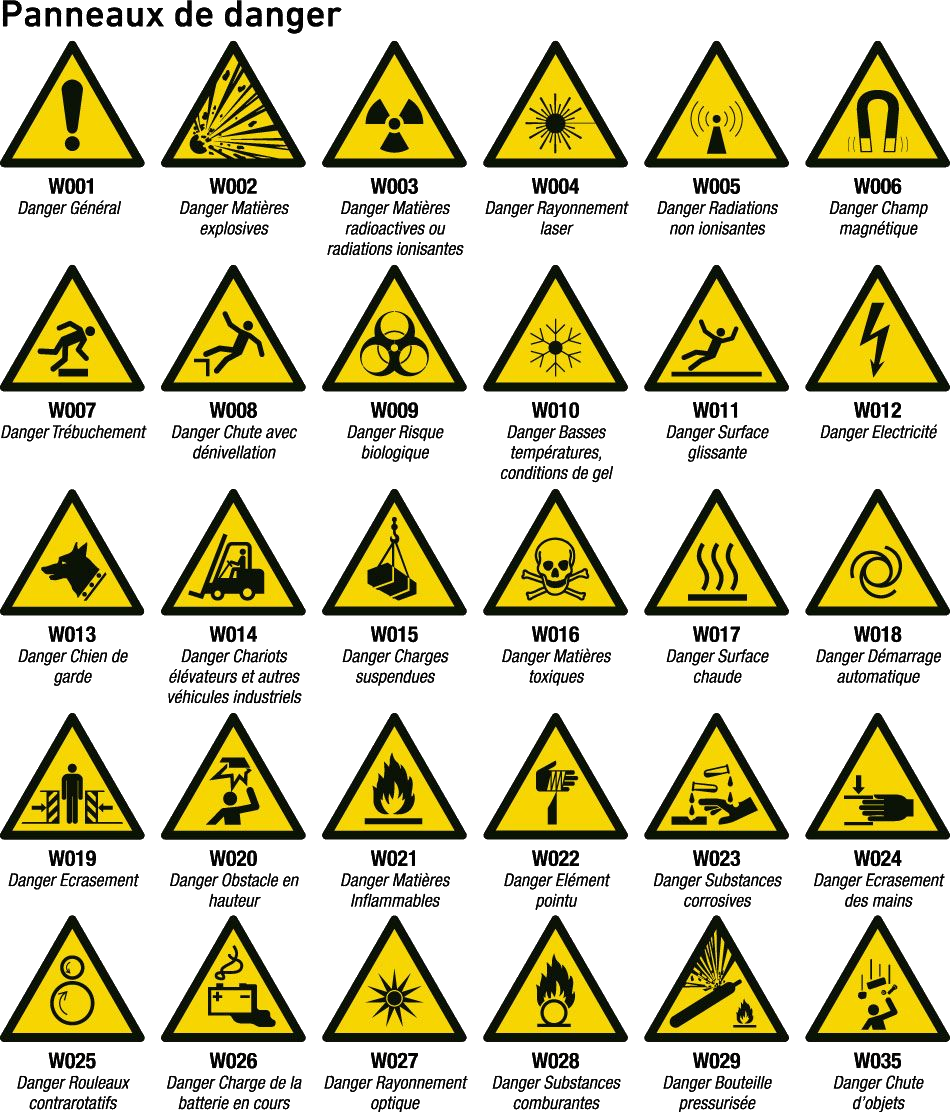 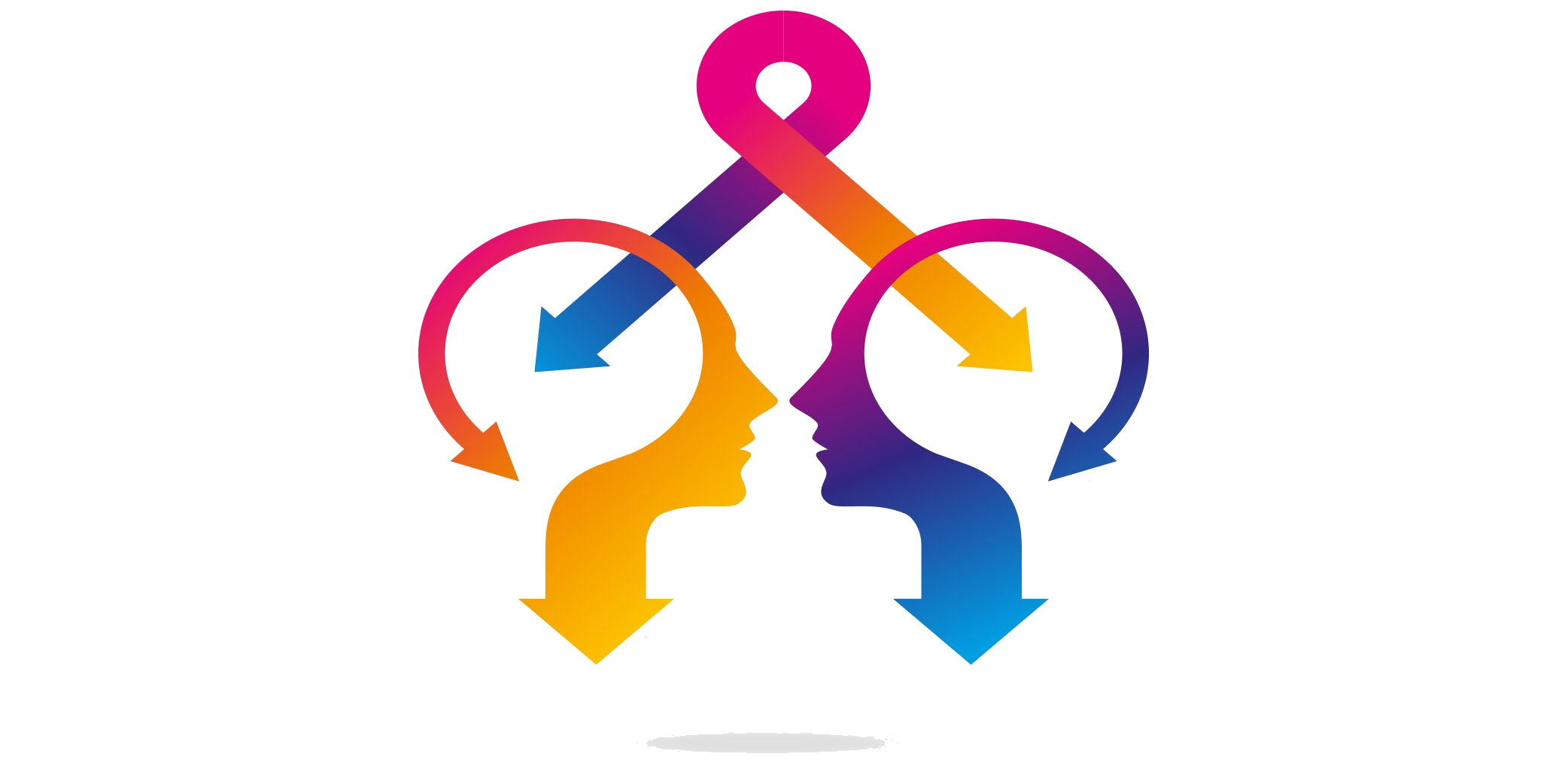 Mise en application de la prévention/protection
Véhicule sur le pont :
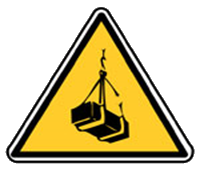 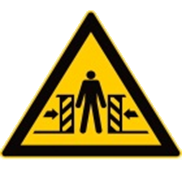 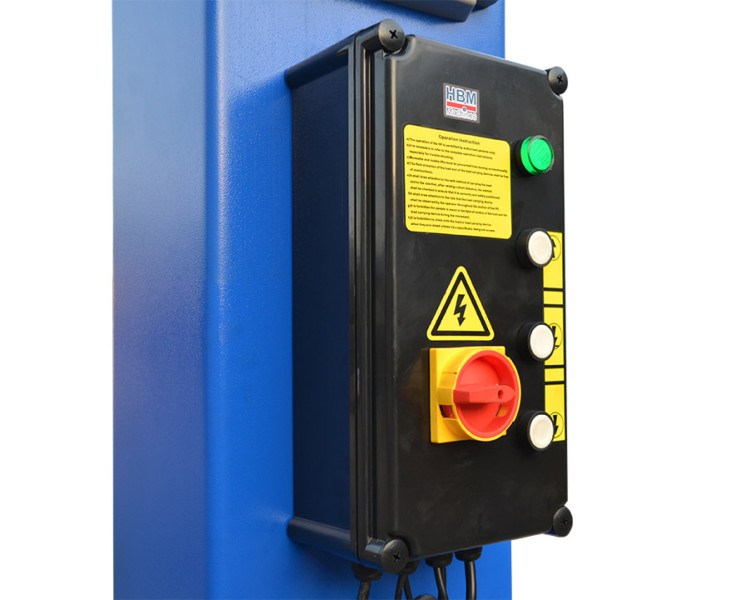 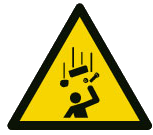 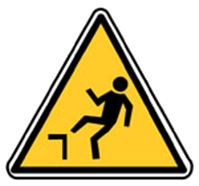 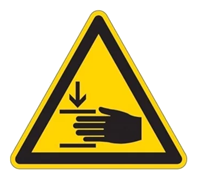 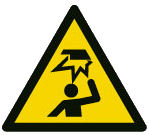 Les 9 principes généraux de prévention.
Éviter les risques, c’est supprimer le danger ou l'exposition au danger.
Évaluer les risques, c'est apprécier l’exposition au danger et l’importance du risque afin de prioriser les actions de prévention à mener.
Combattre les risques à la source, c'est intégrer la prévention le plus en amont possible, notamment dès la conception des lieux de travail, des équipements ou des modes opératoires.
Adapter le travail à l'Homme, en tenant compte des différences interindividuelles, dans le but de réduire les effets du travail sur la santé.
Les 9 principes généraux de prévention.
Tenir compte de l'évolution de la technique, c'est adapter la prévention aux évolutions techniques et organisationnelles.
Remplacer ce qui est dangereux par ce qui l’est moins, c’est éviter l’utilisation de procédés ou de produits dangereux lorsqu’un même résultat peut être obtenu avec une méthode présentant des dangers moindres.
Planifier la prévention en intégrant technique, organisation et conditions de travail, relations sociales et environnement.
Les 9 principes généraux de prévention.
Donner la priorité aux mesures de protection collective et n'utiliser les équipements de protection individuelle qu'en complément des protections collectives si elles se révèlent insuffisantes.
Donner les instructions appropriées aux salariés, c’est former et informer les salariés afin qu’ils connaissent les risques et les mesures de prévention.
Risque d’après l’INRS
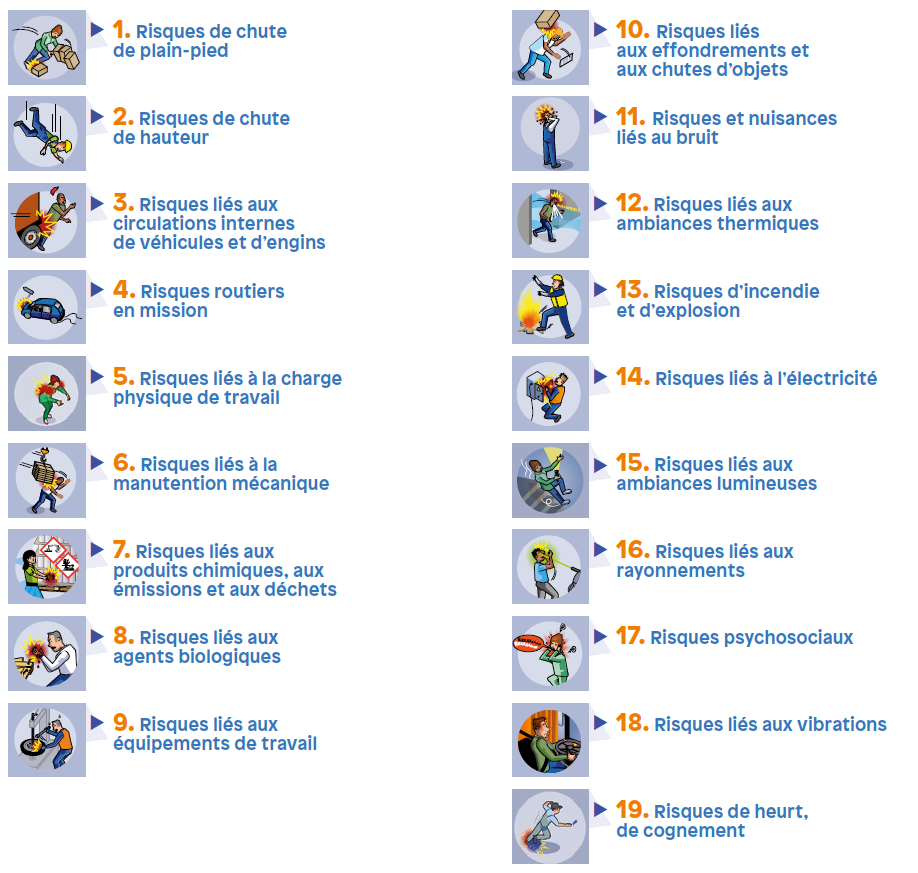 Pour l’exercice qui va suivre :
C’est à vous !
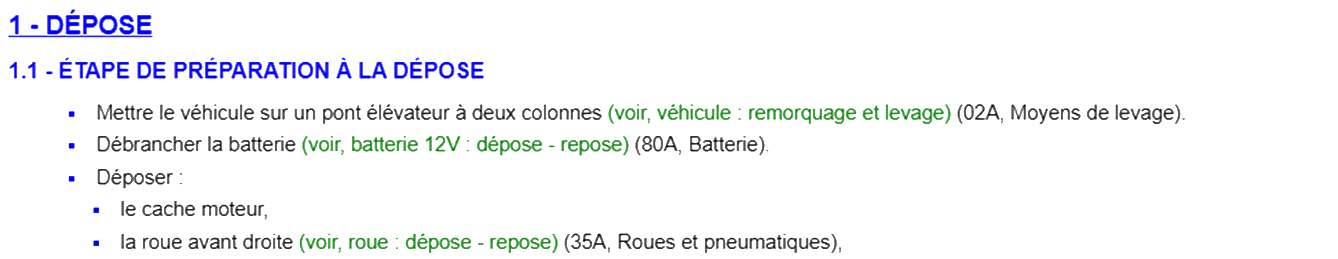 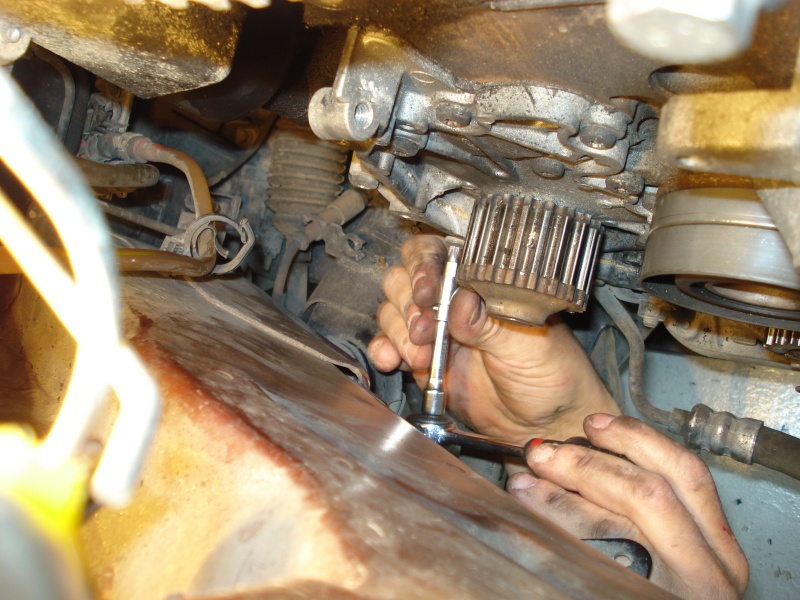 Ajouter des tâches comme : remplacement de la pompe à eau afin d’avoir 12 tâches pour 12 binômes

Binômes mixtes Ex BacPro avec Ex BacSTI